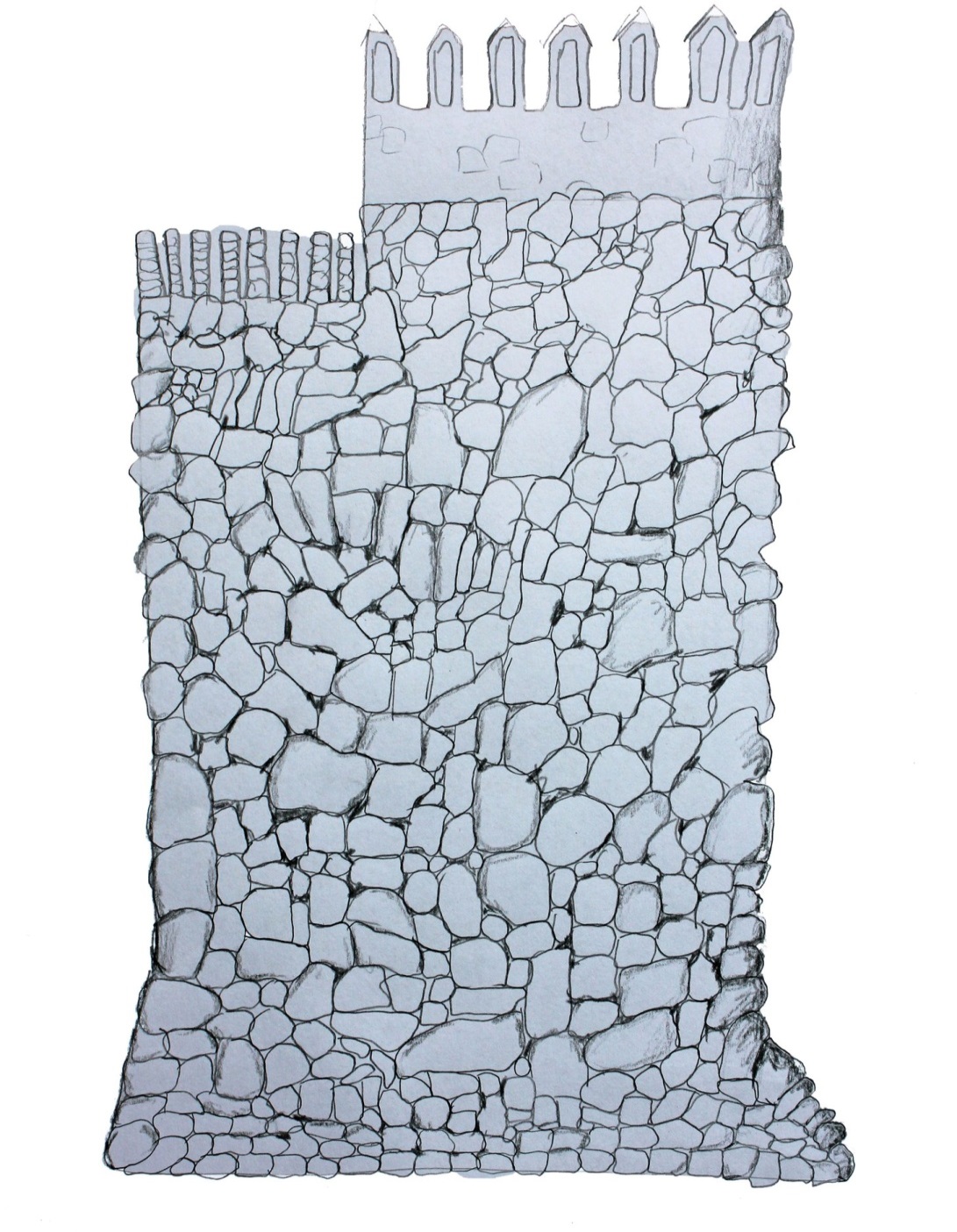 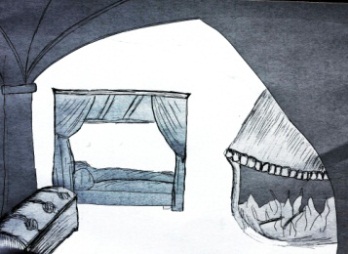 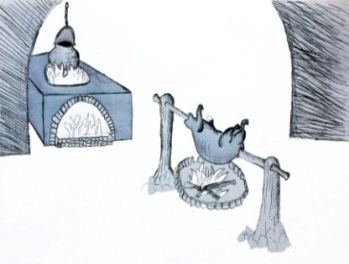 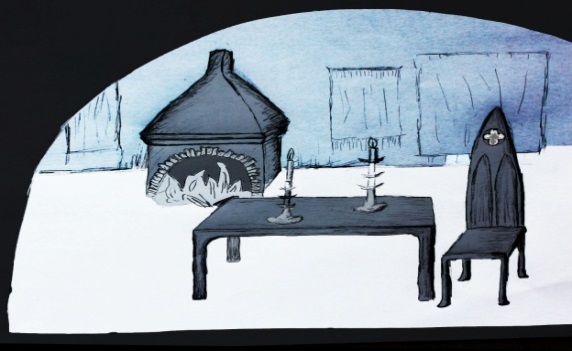 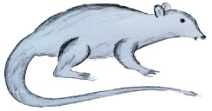 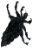 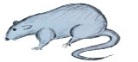 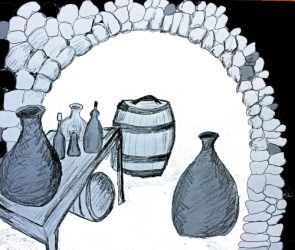 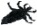 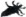 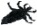 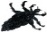 Prima! Schreibe nun einen Text zu deiner Visualisierung.
Wenn du nicht weißt, wie du anfangen sollst, versuche es erst mündlich.
Zitierhinweis: Berkemeier, A. u. Projektteam (2017): Burgleben - Visualisierung. Aus: Werkstattmaterialien zur Schreibförderung. Verfügbar unter: https://www.ph-heidelberg.de/sachtexte-schreiben.html
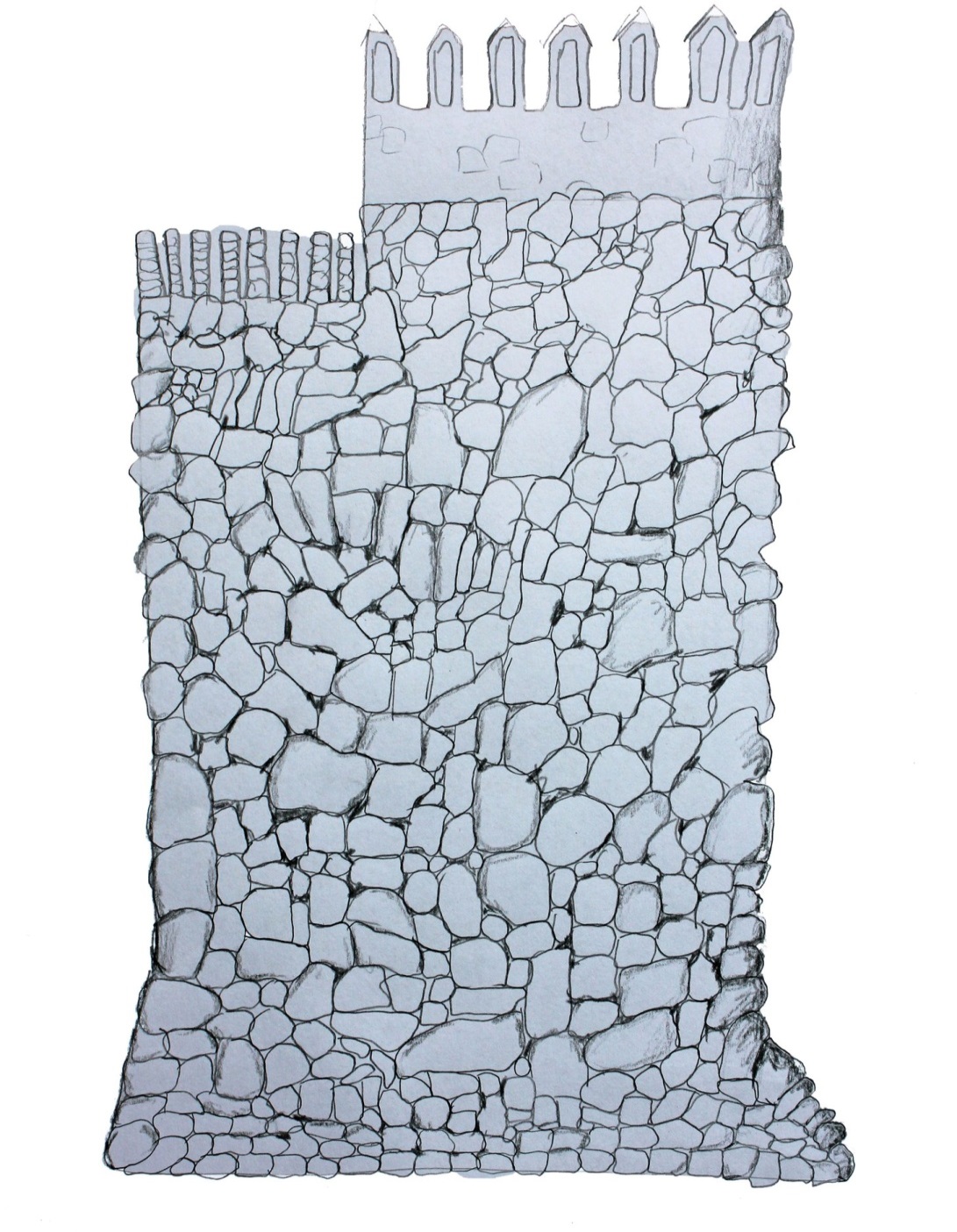 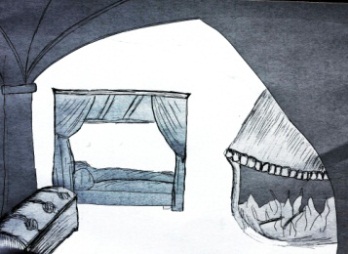 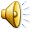 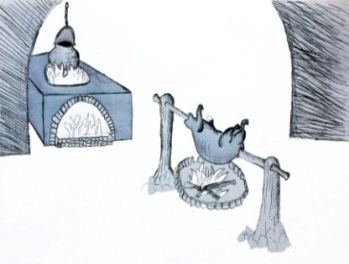 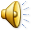 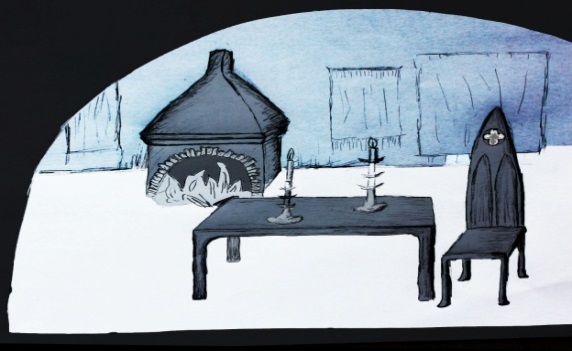 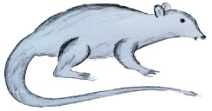 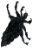 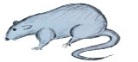 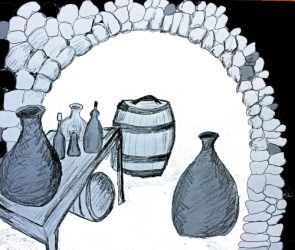 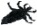 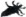 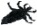 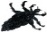 Prima! Schreibe nun einen Text zu deiner Visualisierung.
Wenn du nicht weißt, wie du anfangen sollst, versuche es erst mündlich.
Zitierhinweis: Berkemeier, A. u. Projektteam (2017): Burgleben - Visualisierung. Aus: Werkstattmaterialien zur Schreibförderung. Verfügbar unter: https://www.ph-heidelberg.de/sachtexte-schreiben.html